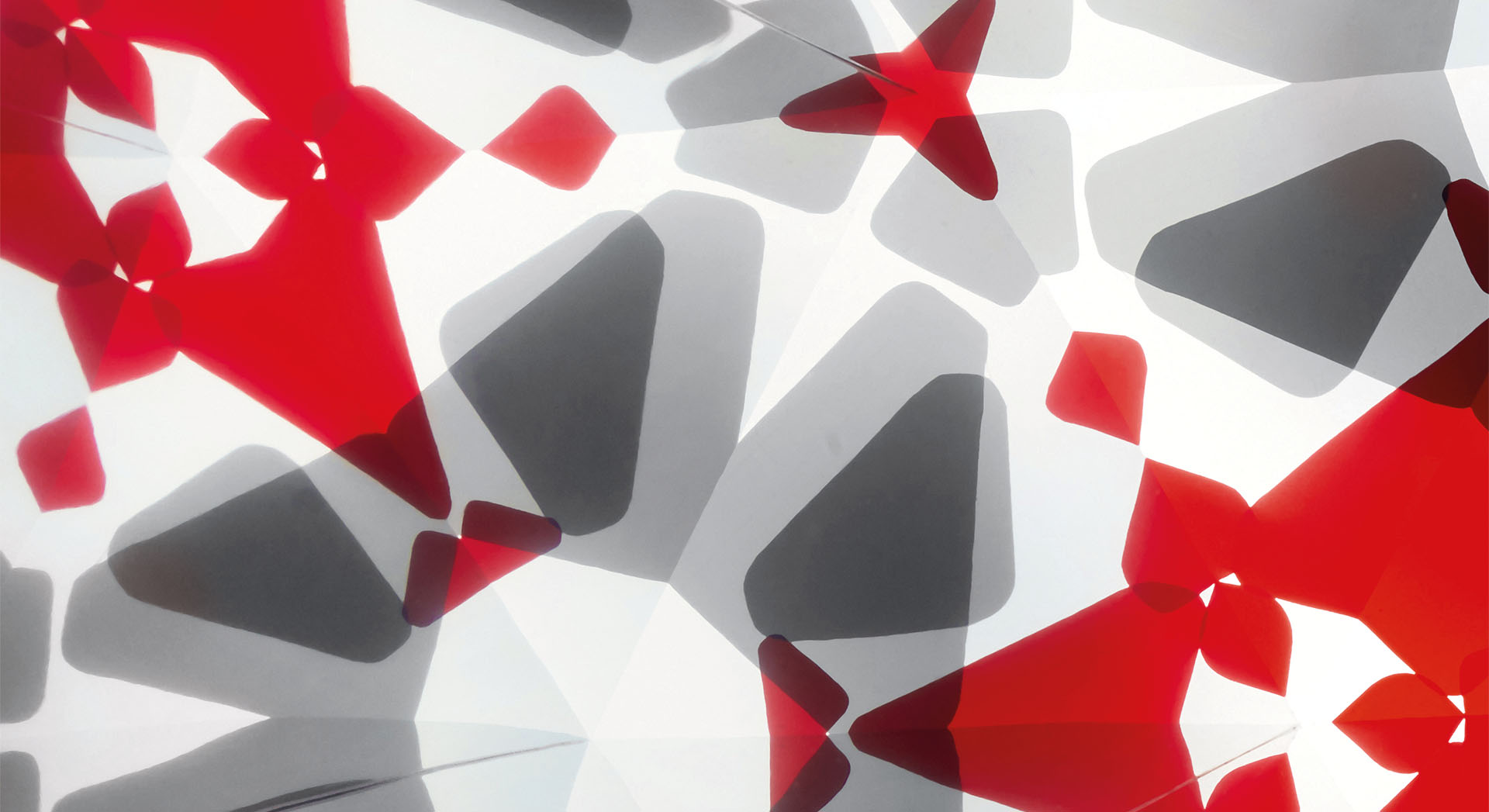 Desenvolvimento de conhecimento, atitude e consciencialização para adaptação no local de trabalho perante a COVID-19
Curso de formação de formadores
Dr Masilu Daniel Masekameni
ND, B-TECH: Saúde Ambiental
MPHIL, PhD: Energia e Saúde
SAIOH (ROT) 
Especialista em sherq 
16 de Março de 2021
1
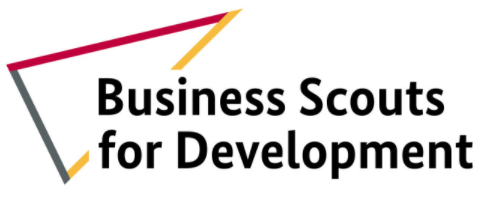 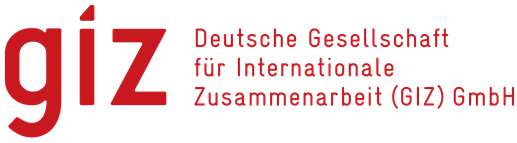 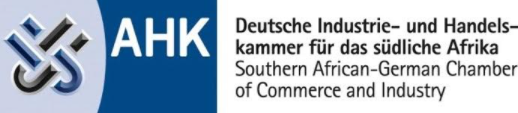 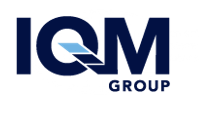 RESULTADO DO PROGRAMA
Entender os conceitos de análise/avaliação da via de exposição à COVID-19
Determinar a importância de uma análise completa da via de exposição no desenvolvimento de medidas de controlo contra a COVID 19
Ser capaz de dar informações a todos os membros do pessoal na sua organização
Entender as funções do comité e do responsável pela COVID 19
2
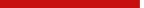 COVID-19, Curso de Formação de Formadores; sector hoteleiro e de construção
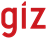 Contextualização
A propagação da COVID-19 continua desde Dezembro de 2019.
Desde então, os países comprometeram-se com várias restrições para conter a propagação.
As ordens para ficar em casa em todo o mundo mudaram a forma como vivemos as nossas vidas
Principalmente de interacções físicas para virtuais, como ir à escola e fazer o nosso trabalho; 
No entanto, algumas actividades são basicamente impossíveis de serem executadas virtualmente, como as actividades de construção.
A indústria da construção foi afectada pela actual pandemia.
O sector de construção representa um componente-chave das economias dos países, é cerca de 13% do PIB global.
Assim, ter a disponibilidade para realizar actividades de construção com uma propagação mínima da COVID-19 pode ajudar na resposta financeira à pandemia.
3
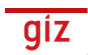 COVID-19, Curso de Formação de Formadores; sector hoteleiro e de construção
[Speaker Notes: A actual pandemia alterou as actividades normais em muitas sociedades. Distanciamento social, ficar em casa, descontaminação de superfícies, lavagem das mãos e EPI são os mecanismos de prevenção de propagação da COVID-19 recomendados. A interacção face a face agora está a ser substituída por plataformas online. Infelizmente, outras actividades são simplesmente impossíveis de serem realizadas à distância. Por exemplo, no ambiente da construção, o uso de medidas de distanciamento social e higiene é a intervenção mais prática ao invés de ficar em casa. Vários atrasos foram causados até agora por medidas rígidas de bloqueio no sector de construção. Além disso, espera-se mais atrasos apesar do relaxamento de algumas das restrições e da reabertura da economia global.]
Continuar…..
O bloqueio forçado pela COVID-19 fechou o fluxo dodinheiro da hotelaria e retornos de investimentos de um dia para o outro.
O governo e empresas estão mais preocupados com a saúde e segurança dos trabalhadores e clientes.
Até à data, mais de 50% dos turistas em todo o mundo não estão dispostos a viajar, hospedar-se em hotéis e jantar em restaurantes por medo da COVID-19.
Espera-se que a indústria hoteleira faça grandes mudanças para cumprir as orientações das autoridades.
Praticamente, pode haver menos pedidos de serviços de bufete nos estabelecimentos de comidas e bebidas, substituídos por mais refeições no quarto, 
Interacções sem toque por meio de check-in online e cartões-chave do quarto em smartphones. 
A concepção de espaços públicos e quartos de hotel exigirá uma mudança importante na selecção de materiais, usando menos carpetes e tapetes e mais azulejos e pedra.
4
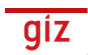 COVID-19, Curso de Formação de Formadores; sector hoteleiro e de construção
[Speaker Notes: O creme e a manteiga da indústria hoteleira apoiam a circulação de pessoas. Durante o forte bloqueio, a circulação de pessoas foi restringido, sugerindo o colapso de várias indústrias, sobretudo as de pequena escala. Indústrias bem estabelecidas poderiam ter sobrevivido através da utilização de suas economias, no entanto, com a lenta reabertura das indústrias, ordens de vários governos estão a aumentar as dificuldades financeiras sobre esta indústria. A necessidade de melhorar os padrões de higiene, introdução de compromissos remotos e vendas, redesenhar espaços internos e externos definitivamente mudará as operações do dia a dia nesta indústria num futuro previsível.]
Modelo de exposição-receptor
Na figura abaixo, é mostrada uma via de exposição  para determinar um resultado de exposição à saúde.
 Um entendimento claro sobre o tipo de estressor em questão é essencial para que se possa entender os determinantes para a liberação de um determinado agente. 
A parte do meio concentra-se no receptor (trabalhador) e no estressor. 
Vários factores precisam de ser compreendidos pela pessoa que pode ser exposta ou que pode ser portadora de doenças. O foco deve ser na susceptibilidade individual, área geográfica, modo de transporte ou qualquer outro factor que possa aumentar o risco. 
A interacção entre o agente biológico e o trabalhador resulta num evento de exposição. Portanto, como gestor, precisará evitar a exposição ao estressor ou receptor ou à combinação dos dois domínios. 
Ao garantir que o seu local de trabalho minimiza a liberação de microgotículas e garantir que a imunidade do receptor seja alta, haverá um resultado relacionado com a menor exposição.
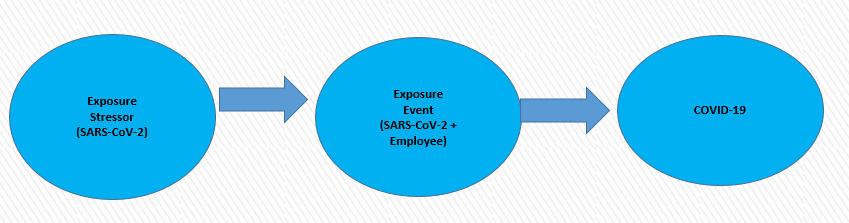 5
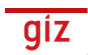 COVID-19, Curso de Formação de Formadores; sector hoteleiro e de construção
Compreender os conceitos básicos e mecanismos de exposição
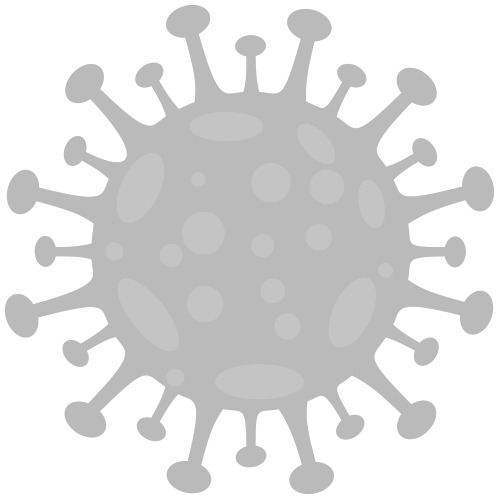 O que significa COVID-19?
O que é SARS-CoV-2?
Como o SARS-CoV-2 se propaga? 
Quais são os sinais e sintomas?
Como ocorre a exposição?
Que medidas de controlo existem em relação à COVID-19 na sua organização?
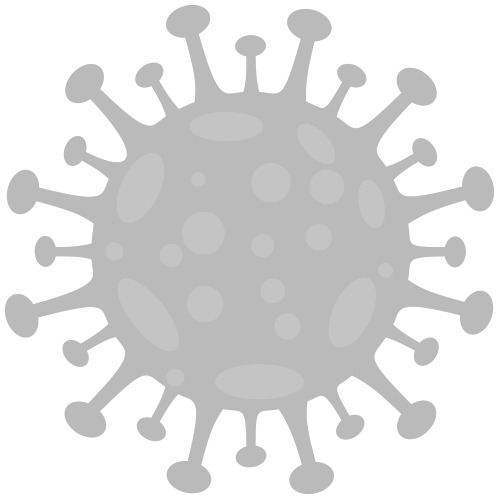 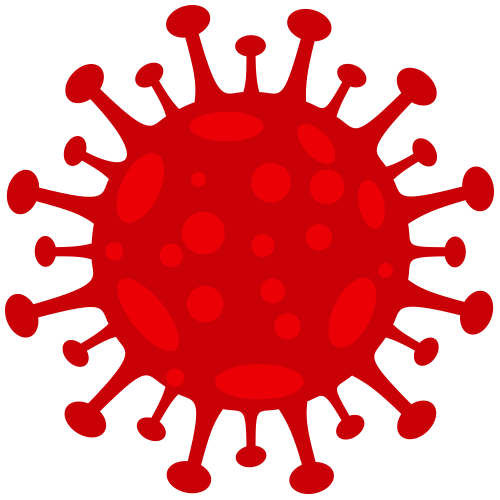 6
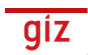 COVID-19, Curso de Formação de Formadores; sector hoteleiro e de construção
Status quo (actualizado em 05/03/2021)
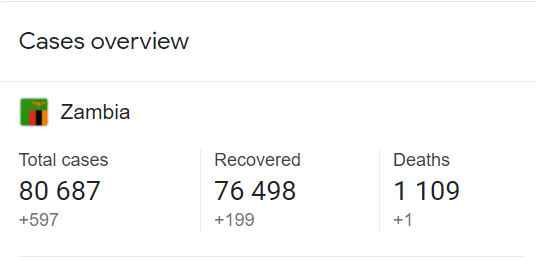 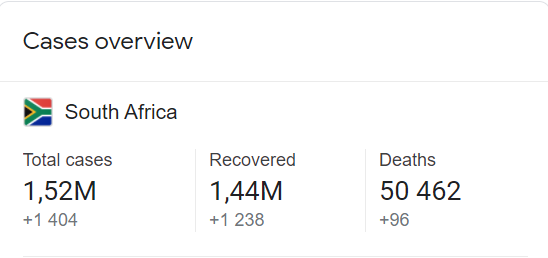 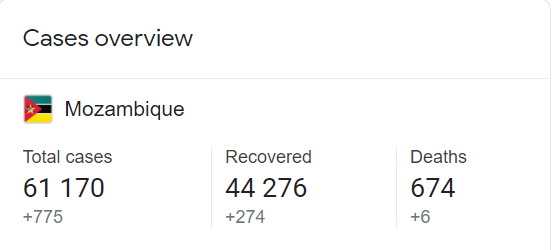 7
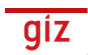 COVID-19, Curso de Formação de Formadores; sector hoteleiro e de construção
[Speaker Notes: Neste slide, mostramos as estatísticas de COVID-19 dos quatro países do projecto. África do Sul tem casos  mais elevados de COVID-19, seguida pela Zâmbia, Moçambique e Namíbia, respectivamente. A taxa de recuperados na África do Sul, Zâmbia e Namíbia é de cerca de 94-95%, enquanto Moçambique tem a taxa de recuperados mais baixa com 72,9%. Regista-se um total de 52.681 mortos, tendo a África do Sul contribuído significativamente para a taxa de mortalidade de 96%. Muitas organizações na SADC partilham ou precisarão de partilhar os trabalhadores, sobretudo durante esta pandemia. Essas informações precisam de ser levadas em consideração, sobretudo se as organizações estiverem a partilhar trabalho sobre o risco potencial associado de infecção ou importação da doença.]
COVID-19
A doença do coronavírus (COVID-19) é uma doença infecciosa causada por um coronavírus recém-descoberto.
A maioria das pessoas que adoecem com COVID-19 apresentam sintomas leves a moderados e recuperam-se sem tratamento especial.
O vírus que causa a COVID-19 é transmitido principalmente por meio de gotículas geradas quando uma pessoa infectada tosse, espirra ou expira. 
Essas gotículas são muito pesadas para ficarem suspensas no ar e caem rapidamente no chão ou nas superfícies.
Mesmo pessoas sem sintomas de COVID-19 podem ser infectantes.
8
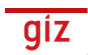 COVID-19, Curso de Formação de Formadores; sector hoteleiro e de construção
Pergunta?
As suas gotículas contaminadas tornam-se infecciosas quando apresenta sintomas da COVID-19. Verdadeiro/Falso?

Cite três possíveis SARS- CoV-2, possíveis vias de entrada no corpo humano
9
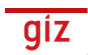 COVID-19, Curso de Formação de Formadores; sector hoteleiro e de construção
Mecanismo de propagação e sintomas do SARS SAR CoV-2
Pode ser infectado ao inalar o vírus se estiver próximo de alguém que tenha COVID-19 ou ao tocar numa superfície contaminada e, em seguida, em seus olhos, nariz ou boca.
Sintomas mais comuns:
febre
tosse seca
cansaço
Sintomas menos comuns:
dores e mazelas
dor na garganta
diarreia
conjuntivite
dor de cabeça
perda de sabor ou cheiro
uma erupção na pele, ou 
descoloração dos dedos das mãos ou dos pés
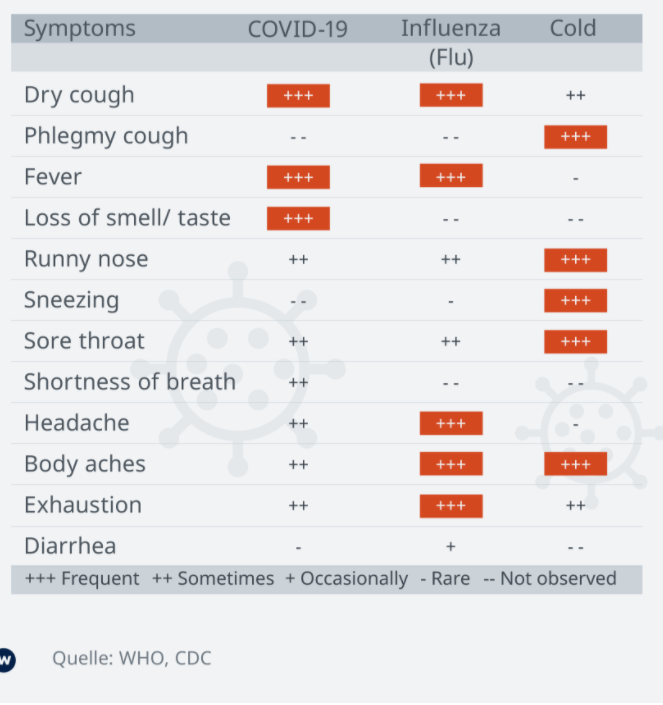 10
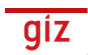 COVID-19, Curso de Formação de Formadores; sector hoteleiro e de construção
Eventos de exposição ao SARS CoV-2
Agora que estamos familiarizados com a propagação do vírus, o slide 12- 15 indica alguns dos eventos de exposição no ambiente hoteleiro e de construção.
 Pense no mecanismo de transmissão e tente conectá-lo a cada cenário do local.

por exemplo, ocular, inalação ou ingestão acidental

Em primeiro lugar, compreenda o cenário do local e as actividades associadas à exposição.
Em seguida, simule como as gotículas contaminadas podem ser transferidas para a pessoa próxima.
11
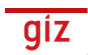 COVID-19, Curso de Formação de Formadores; sector hoteleiro e de construção
O foco de crise da COVID-19 na indústria de construção
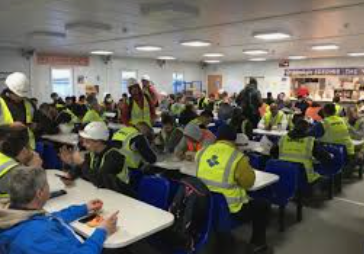 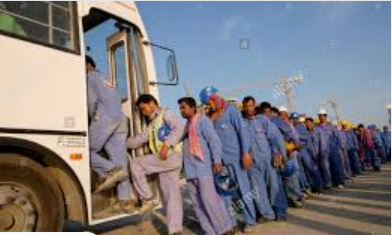 Em que outros focos  de crise consegue pensar no seu respectivo perfil de trabalho?
12
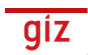 COVID-19, Curso de Formação de Formadores; sector hoteleiro e de construção
O foco de crise da COVID-19 na indústria de construção
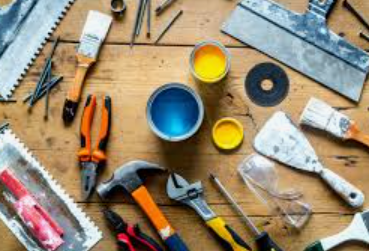 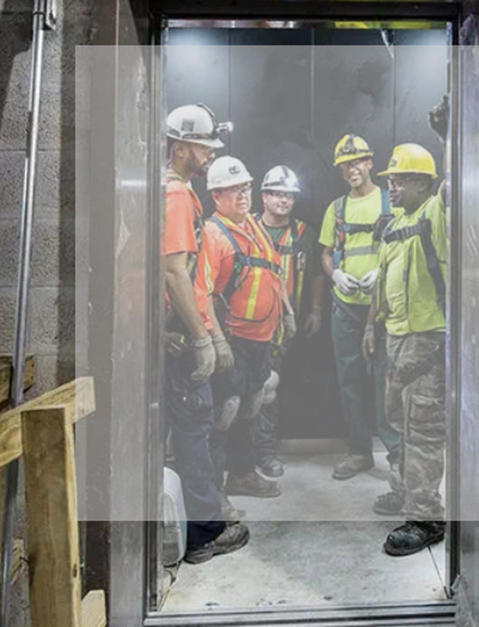 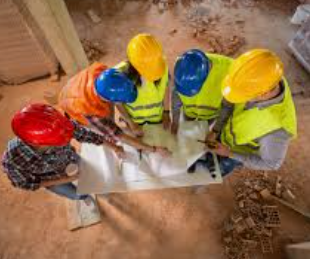 13
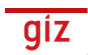 COVID-19, Curso de Formação de Formadores; sector hoteleiro e de construção
O foco de crise da COVID-19 na indústria hoteleira
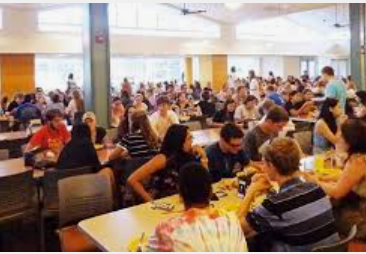 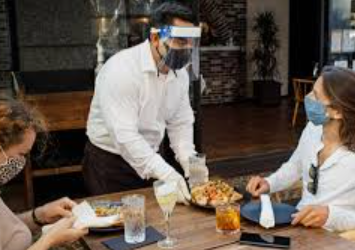 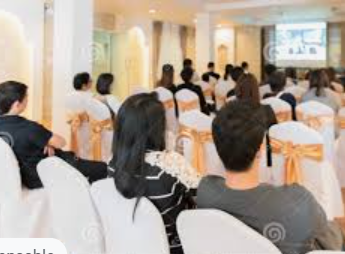 14
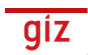 COVID-19, Curso de Formação de Formadores; sector hoteleiro e de construção
O foco de crise da COVID-19 na indústria de construção
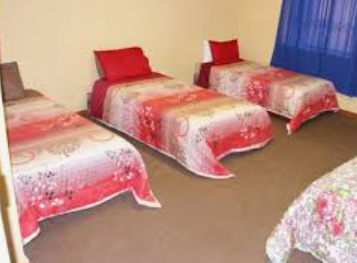 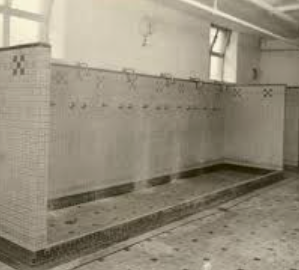 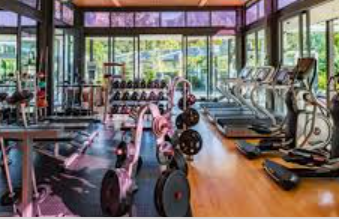 15
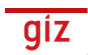 COVID-19, Curso de Formação de Formadores; sector hoteleiro e de construção
Ambientes de exposição ocupacional e não ocupacional
Propagação do vírus SARS-CoV-2
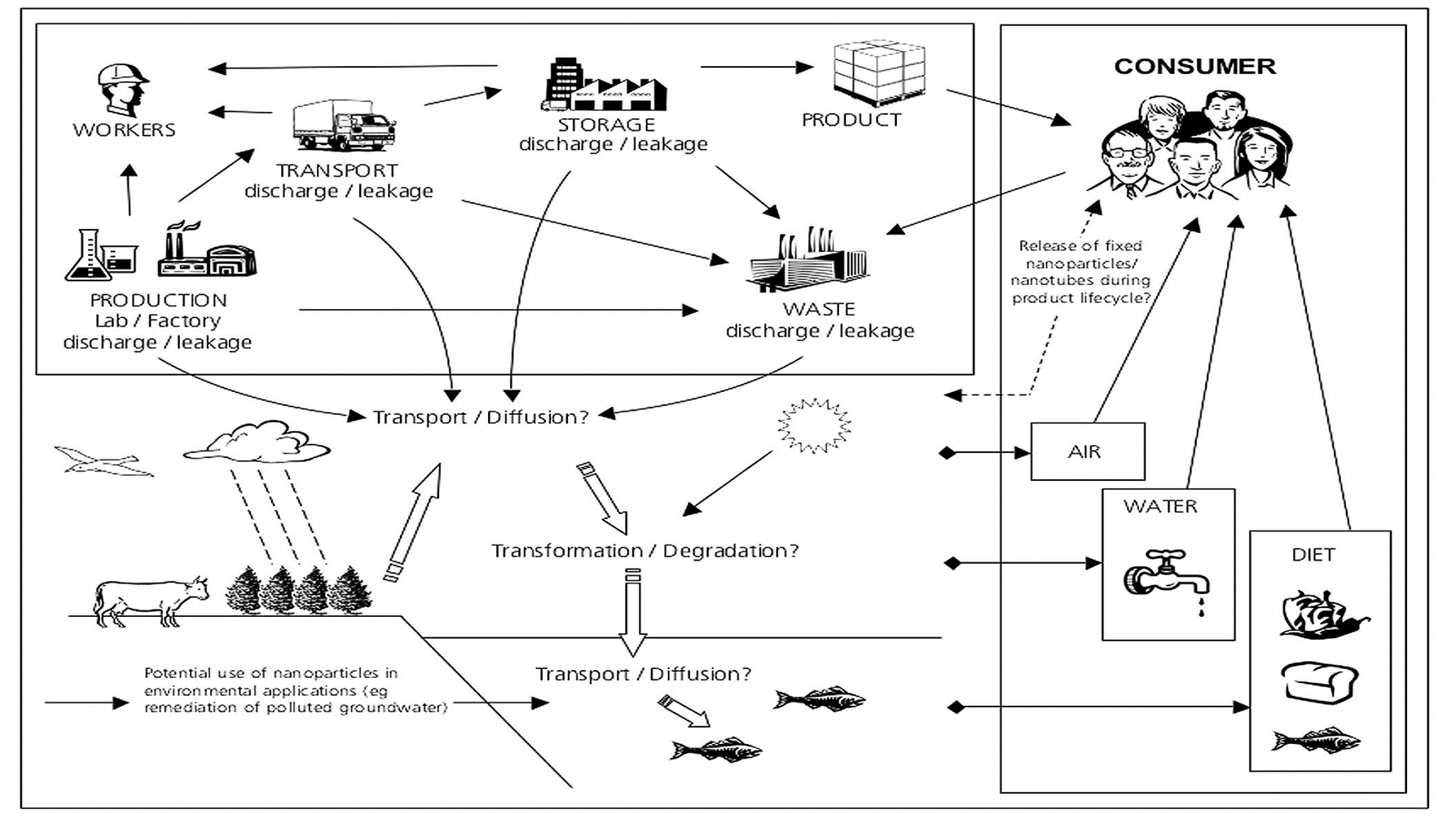 EXPOSIÇÃO AO LONGO DA VIDA
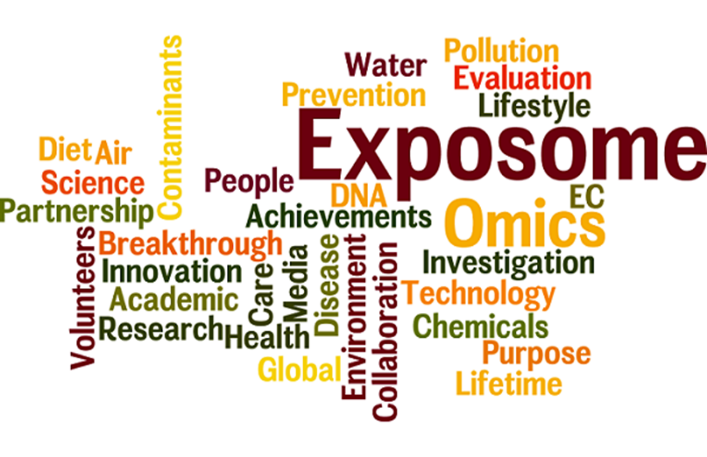 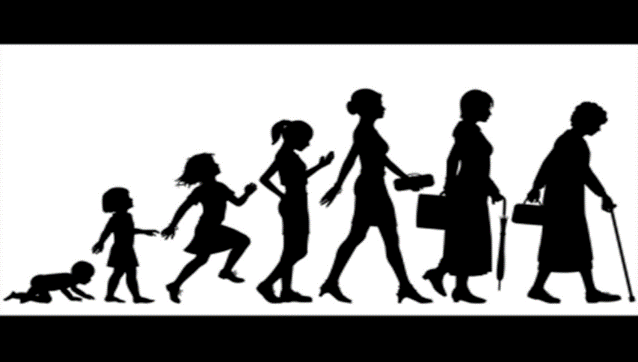 16
COVID-19, Curso de Formação de Formadores; sector hoteleiro e de construção
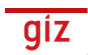 Cenário de exposição
Observando o cenário do seu local de trabalho, reflicta no slide anterior e aponte qualquer foco de crise capaz de importar COVID no seu local de trabalho.


Indique dois focos de crise de exposição dentro do seu respectivo local de trabalho.



Pense em possíveis medidas de controlo para a parte posterior desta formação.
17
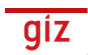 COVID-19, Curso de Formação de Formadores; sector hoteleiro e de construção
Abordagem baseada em princípios
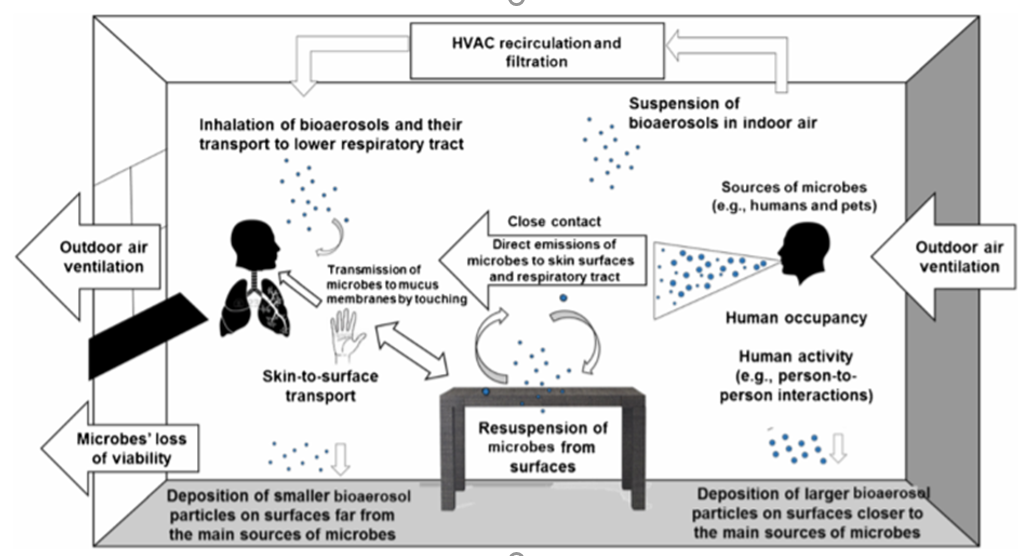 18
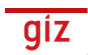 COVID-19, Curso de Formação de Formadores; sector hoteleiro e de construção
Cenário de exposição do local
Com base no cenário do local apresentado no slide acima, responda a esta pergunta.

Ao trabalhar numa sala sem ventilação e superlotada sem máscara, será infectado. Verdadeiro/Falso? - explique a sua resposta.
19
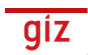 COVID-19, Curso de Formação de Formadores; sector hoteleiro e de construção
Mecanismo de propagação  e sintomas do SARS SAR CoV-2
É importante ter em conta que cada local apresenta um cenário de exposição único.
Portanto, como gestores, é necessário compreender os factores específicos do local que podem melhorar, modificar ou prevenir a exposição a um contaminante ambiental.
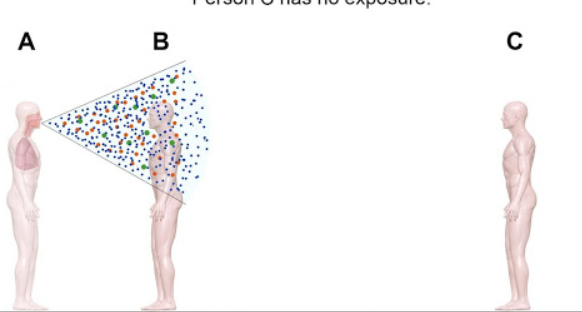 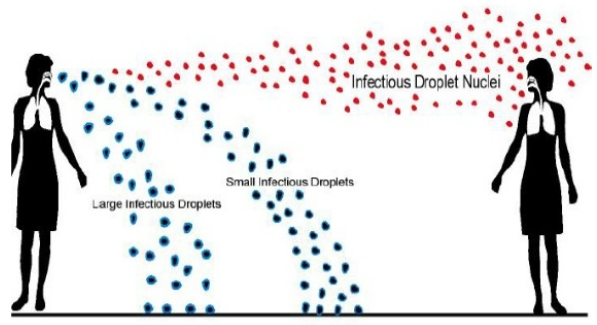 20
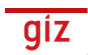 COVID-19, Curso de Formação de Formadores; sector hoteleiro e de construção
Propagação do SARS CoV-2 (vídeo)
Os movimentos das microgotículas requerem algum conhecimento sobre o diâmetro aerodinâmico das partículas, o seu destino no transporte e vários meios de transporte.
Na sua guia arquivo, o vídeo das equipas 1 é carregado simulando pequenas gotículas a serem emitidas durante a conversa de duas pessoas no mesmo microambiente.
Uma câmera de alta sensibilidade é usada para capturar o movimento das microgotículas dentro de uma sala de simulação. Na parte posterior do vídeo, há uma demonstração de como uma pessoa infectada pode infectar vários indivíduos no mesmo microambiente devido ao ar partilhado.
Por último, uma vez que a transmissão por via aérea nem sempre é possível prevenir através da higiene das mãos e cobertura da boca, a ventilação mostrou-se ser uma medida de controlo eficaz adicional. O vídeo também pode ser assistido online clicando no link abaixo.

https://www.youtube.com/watch?v=H2azcn7MqOU&pbjreload=101

Auto-aprendizagem
21
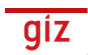 COVID-19, Curso de Formação de Formadores; sector hoteleiro e de construção
Quais são os grupos vulneráveis
Pessoas com 60 anos ou mais;
Pessoas com uma ou mais condições médicas crónicas subjacentes (de qualquer idade) e particularmente onde tais condições não são bem controladas (por exemplo, doença pulmonar crónica, diabetes, hipertensão e doenças cardíacas graves);
Pessoas com obesidade grave (ou seja, índice de massa corporal de 40 ou superior);
Pessoas imunocomprometidas como resultado de determinado tratamento médico (por exemplo, tratamento de cancro);
Pessoas grávidas (28 semanas ou mais, sobretudo pessoas com qualquer uma das comorbidades mencionadas acima).
22
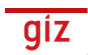 COVID-19, Curso de Formação de Formadores; sector hoteleiro e de construção
Como controlamos o SARS Cov-2
Usando esses princípios de gestão, podemos ajudar na identificação de populações vulneráveis, 
Fonte elucidativa para as vias do receptor,
Desenhar intervenções no contexto da hierarquia de medidas de controlo e comunicar de forma eficaz sobre exposições e riscos.
Além disso, essa abordagem hierárquica contribui para minimizar os impactos individuais e populacionais dessa crise na saúde pública.
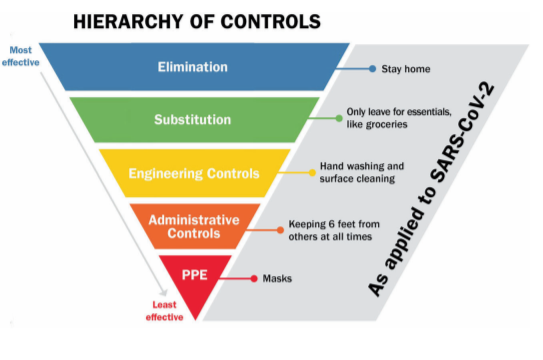 https://safetyculture.com/topics/risk-assessment/
23
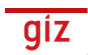 COVID-19, Curso de Formação de Formadores; sector hoteleiro e de construção
Lavar as mãos como uma medida de controlo de engenharia
No controlo ou redução da intensidade da infecção, a eficácia da higienização das mãos depende de como foi feita.
Passos a seguir durante as medidas de higiene das mãos:
1º passo: Molhar as mãos com água corrente

2º passo: Aplicar sabão suficiente para cobrir as mãos molhadas

3º passo: Esfregar todas as superfícies das mãos  (incluindo o dorso das mãos, entre os dedos e sob as unhas) por pelo menos 20 segundos.

4º passo: Lavar bem com água corrente

5º passo: Secar as mãos com um pano limpo ou toalha descartável
24
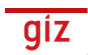 COVID-19, Curso de Formação de Formadores; sector hoteleiro e de construção
Lavar as mãos como uma medida de controlo de engenharia
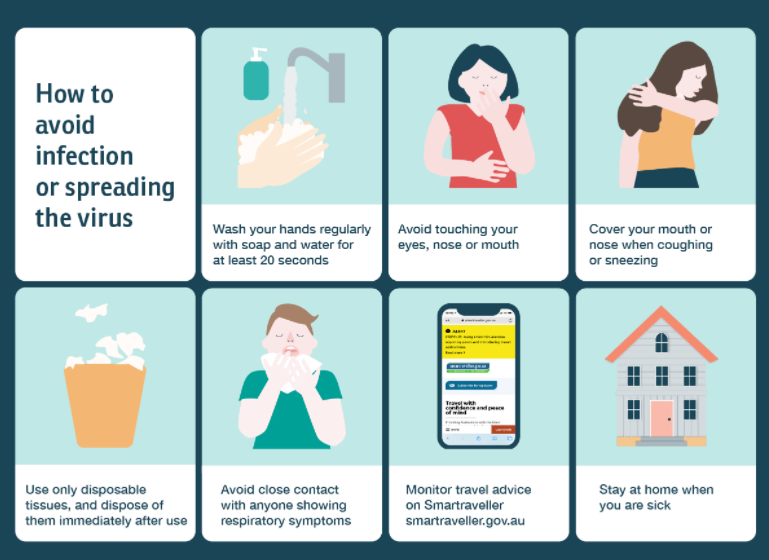 https://www.healthdirect.gov.au/coronavirus-covid-19-in-pictures
Com base na técnica de cobrir a boca, podemos continuar a educar os nossos trabalhadores a usarem os cotovelos para a saudação como um novo padrão na adaptação à prevenção da COVID-19?
25
www.nioh.ac.za
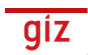 COVID-19, Curso de Formação de Formadores; sector hoteleiro e de construção
Prevenção da COVID-19 do domínio do receptor
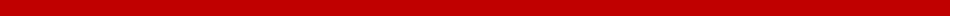 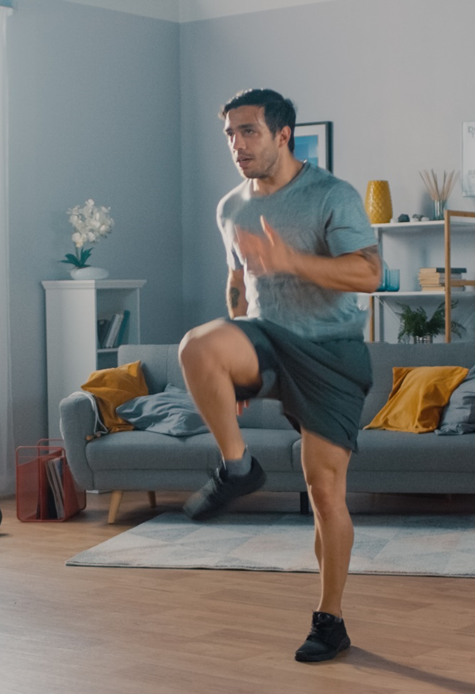 https://www.healthdirect.gov.au/coronavirus-covid-19-in-pictures
26
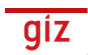 COVID-19, Curso de Formação de Formadores; sector hoteleiro e de construção
Controlo da SARS CoV-2 (Vídeo 2 e 3)
Na guia arquivo, os vídeos das equipas 2 e 3 são carregados, um mecanismo para lavagem das mãos é demonstrado. 
Curiosamente, pode-se argumentar que, a partir de agora, todos têm conhecimento sobre a necessidade de lavar as mãos. 
Este vídeo fornece a ciência por trás do segundo em relação à destruição do vírus. Também pode assistir ao vídeo no link abaixo.
 https://w ww.youtube.com/watch?v=-LKVUarhtvE
Lavar as mãos por 20-30 segundos com água limpa destruirá o coronavírus. Verdadeiro/Falso? Explique a sua resposta
27
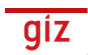 COVID-19, Curso de Formação de Formadores; sector hoteleiro e de construção
Comité de COVID 19
O ideal é que a organização tenha um comité de COVID-19. O comité vai traçar um plano de retorno seguro ao trabalho por parte dos funcionários. 
Além disso, o comité fará uma avaliação detalhada dos riscos da área, onde as decisões serão focadas na gestão de riscos.

Papel do comité
-   Responder às preocupações relacionadas à saúde e segurança 
- Identificar as circunstâncias e situações em que os trabalhadores podem ser expostos à COVID-19 
- Avaliar o risco e o risco potencial de exposição 
- Participar do desenvolvimento e documentação de umPlano de Controlo da Exposição para cada respectivo local de trabalho, conforme aplicável 
- Participar em inspecções regulares no local de trabalho 
- Participar nas investigações de incidentes relacionados à exposição
28
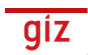 COVID-19, Curso de Formação de Formadores; sector hoteleiro e de construção
Responsável pela conformidade perante a COVID-19
Dado que as actividades hoteleiras e de construção estão agora permitidas, a nomeação de um responsável pela conformidade perante a COVID-19 é vista como a melhor prática/requisitos legais.
Deve ser entendido que as funções do responsável pela conformidade perante a COVID-19 são semelhantes às do responsável pela segurança organizacional tradicional. Em outros casos, as funções são desempenhadas por um representante de HST.
Portanto, a nomeação de um responsável pela conformidade deve, tanto quanto razoavelmente praticável, ser financeiramente sustentável para as organizações.
A organização deve definir claramente as funções de um responsável pela conformidade perante a COVID-19, de acordo com os requisitos legais do país.
29
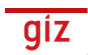 COVID-19, Curso de Formação de Formadores; sector hoteleiro e de construção
Comité de COVID 19
Existe um comité de COVID-19 no seu local de trabalho?


Se sim, qual é a composição desse comité?


Se não, porque um comité não foi estabelecido?
30
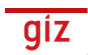 COVID-19, Curso de Formação de Formadores; sector hoteleiro e de construção
Funções de um responsável pela conformidade perante a COVID-19
Implementar um plano de segurança contra a COVID-19 no local de trabalho 
Inspeccionar o local de trabalho e identificar os factores de risco da COVID-19 
Comunicar informações de segurança contra a COVID-19
Promover a conformidade com os protocolos e procedimentos de segurança 
Responder continuamente às preocupações de segurança contra a COVID-19 
Garantir o cumprimento rigoroso dos padrões de higiene organizacional
Liderar a investigação de casos de COVID-19
Compilar e comparar todas as documentações relacionadas aos relatórios sobre a COVID-19 para o departamento do governo relevante
Organizar, se necessário, uma consulta com o hospital ou pessoal médico.
31
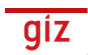 COVID-19, Curso de Formação de Formadores; sector hoteleiro e de construção
Funções de uma inspecção da COVID-19 no local de trabalho
A inspecção deve ser específica da COVID-19 
A inspecção deve tentar identificar a possível transmissão de COVID-19
Verificar se os trabalhadores e supervisores entendem os modos de transmissão 
Verificar se as medidas de controlo são conhecidas e seguidas.
Verificar se os trabalhadores e supervisores estão a seguir os procedimentos de trabalho seguro e estão em conformidade com todas as medidas de controlo documentadas no plano
Identificar quaisquer considerações psicossociais ou químicas relacionadas com o trabalho durante a pandemia 
Verificar como os factores de risco podem mudar quando mais trabalhadores retornam ao trabalho (factores de risco potenciais)
32
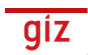 COVID-19, Curso de Formação de Formadores; sector hoteleiro e de construção
Parte 2: Avaliação de risco da COVID-19 no ambiente hoteleiro e de construção
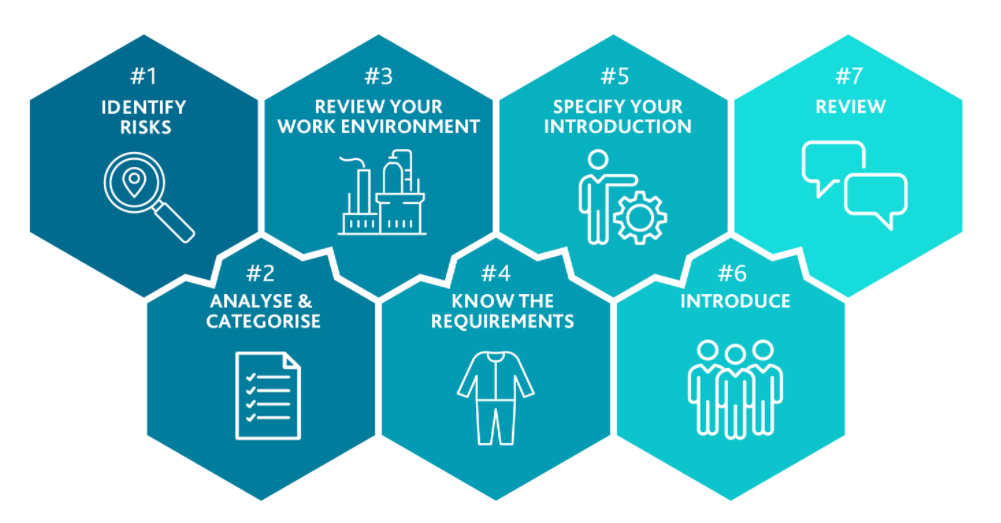 https://www.who.int/emergencies/diseases/novel-coronavirus-2019
33
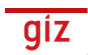 COVID-19, Curso de Formação de Formadores; sector hoteleiro e de construção
Avaliação de risco
34
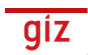 COVID-19, Curso de Formação de Formadores; sector hoteleiro e de construção
Avaliação de risco
Cenário específico do local  
O João trabalha como COZINHEIRO num hotel, ele fica numa povoação informal já identificada como um foco de crise da COVID-19. Ele apresenta-se ao serviço de segunda a sábado. Ele trabalha numa cozinha com outros 4 cozinheiros. Ele ajuda no atendimento aos clientes que jantam no restaurante do hotel todos os dias.

Agora que está familiarizado com o contexto do cenário do local, como avaliará o risco.

Identifique as possíveis áreas de exposição (consumidor, residentes e ocupacional)
Classifique o risco com base na não existência de monitoria de exposição no local de trabalho (triagem) e prevenção (higienização, desinfecção, controlo de acesso, ventilação, rotação de pessoal e EPI)
35
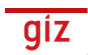 COVID-19, Curso de Formação de Formadores; sector hoteleiro e de construção
Avaliação de risco
Cenário específico do local  
A Maria trabalha como supervisora numa empresa de construção. A empresa está a reabilitar um prédio de 23 andares. Existem dois elevadores de mercadorias disponíveis para o pessoal. A Maria lidera uma equipa de 15 trabalhadores gerais e eles estão a trabalhar actualmente no 10º andar. A capacidade máxima do elevador é de 20 pessoas (<2500 kg) e 1m2 por pessoa.
Agora que está familiarizado com o contexto do cenário do local, como avaliará o risco.

Identifique as possíveis áreas de exposição (ocupacional)
Classifique o risco com base na não existência de monitoria de exposição no local de trabalho (rastreio) e prevenção (higienização, desinfecção, controlo de acesso, ventilação, rotação de pessoal e EPI)
36
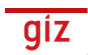 COVID-19, Curso de Formação de Formadores; sector hoteleiro e de construção
Parte 2: Gestão de risco de COVID-19 no ambiente hoteleiro e de construção
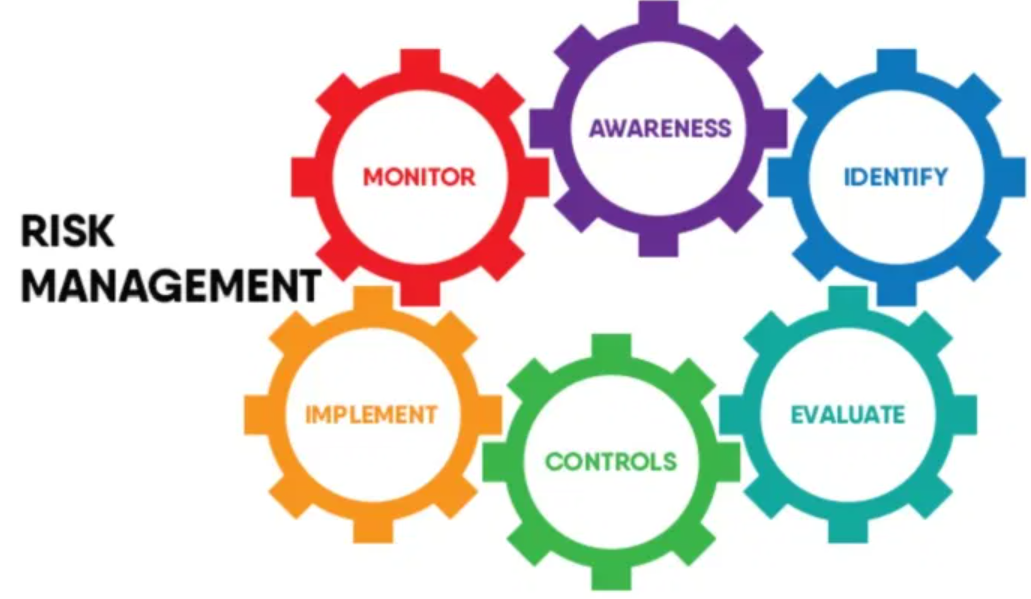 37
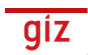 COVID-19, Curso de Formação de Formadores; sector hoteleiro e de construção
Gestão de risco
Seguindo o processo de avaliação de risco, o comité deve desenvolver um plano de gestão de exposição.
O plano de gestão de exposição deve indicar como a exposição será evitada.
Por exemplo,
Certificar-se de que os trabalhadores sempre se distanciam socialmente  
Estabelecer postos de higienização em todos os pontos onde o contacto da superfície é previsto
Colocar cartazes e distribuir gráficos para aumentar a consciencialização
Certificar-se de que todas as áreas estão bem ventiladas 
Incluir sistema rotativo baseado em COVID-19
Introduzir licença médica flexível para o pessoal  
Estabelecer instalações para lavagem das mãos
Introduzir um sistema de triagem
Limitar o acesso às instalações 
Dar aos trabalhadores e visitantes os EPIs
Não permitir o acesso ao local sem EPI, se os EPIs não puderem ser fornecidos
Introduzir uma cozinha online e ETC.
38
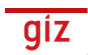 COVID-19, Curso de Formação de Formadores; sector hoteleiro e de construção
Controlo do SARS CoV-2
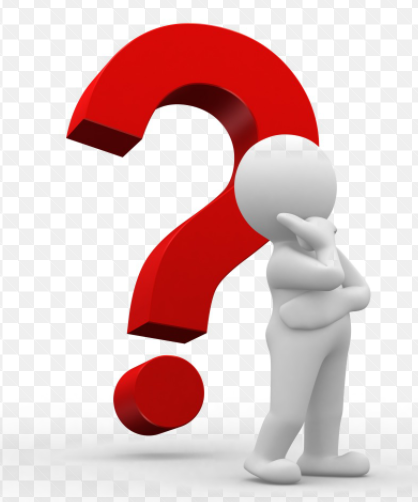 39
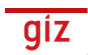 COVID-19, Curso de Formação de Formadores; sector hoteleiro e de construção
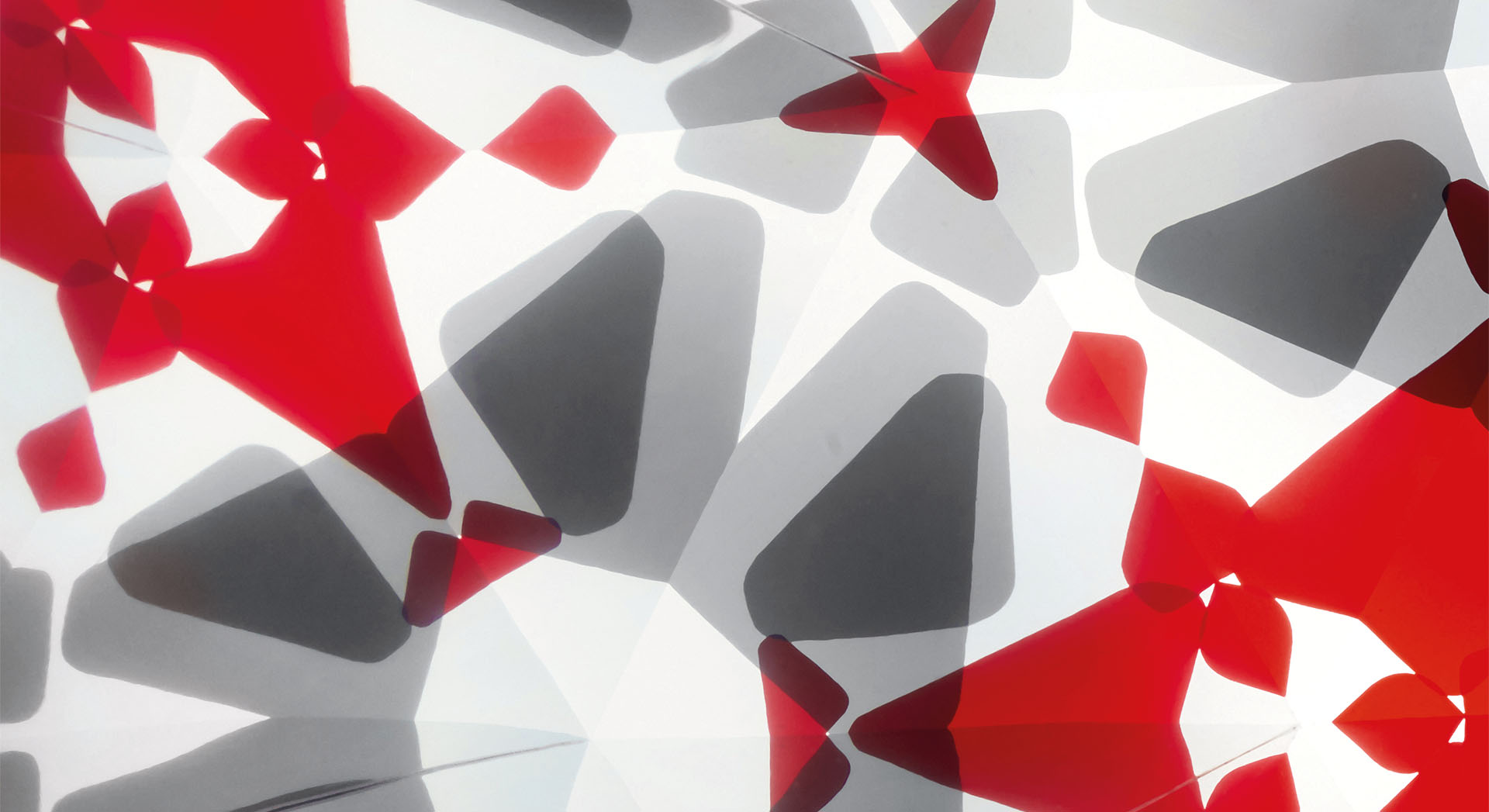 Obrigado!
Mantenha-se seguro 
e saudável
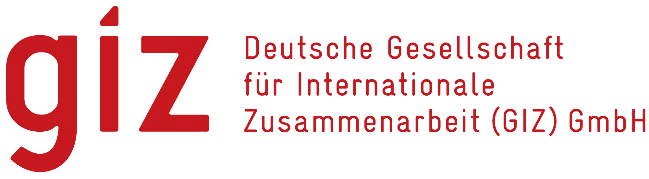 40
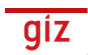 COVID-19, Curso de Formação de Formadores; sector hoteleiro e de construção